NECESITAMOS CONDUCTORES DE MINI VAN
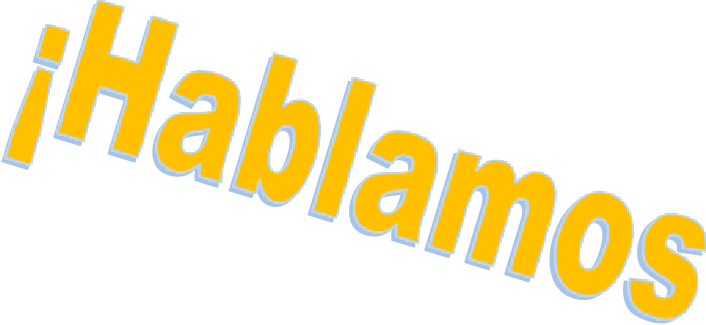 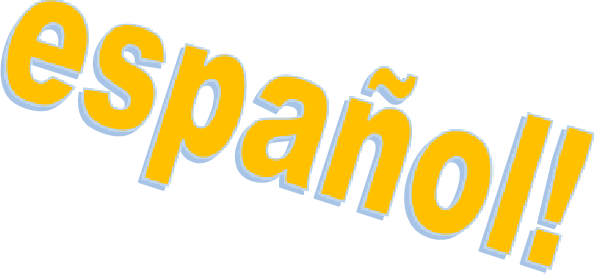 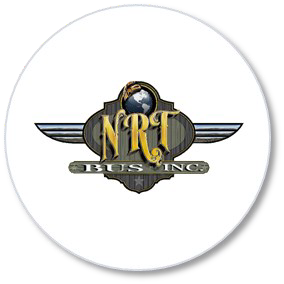 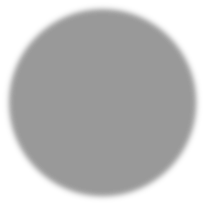 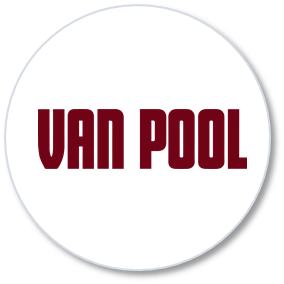 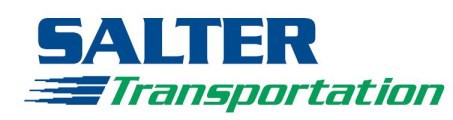 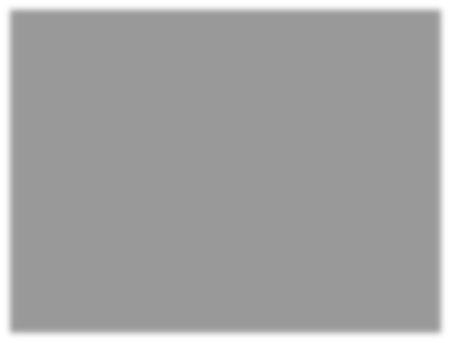 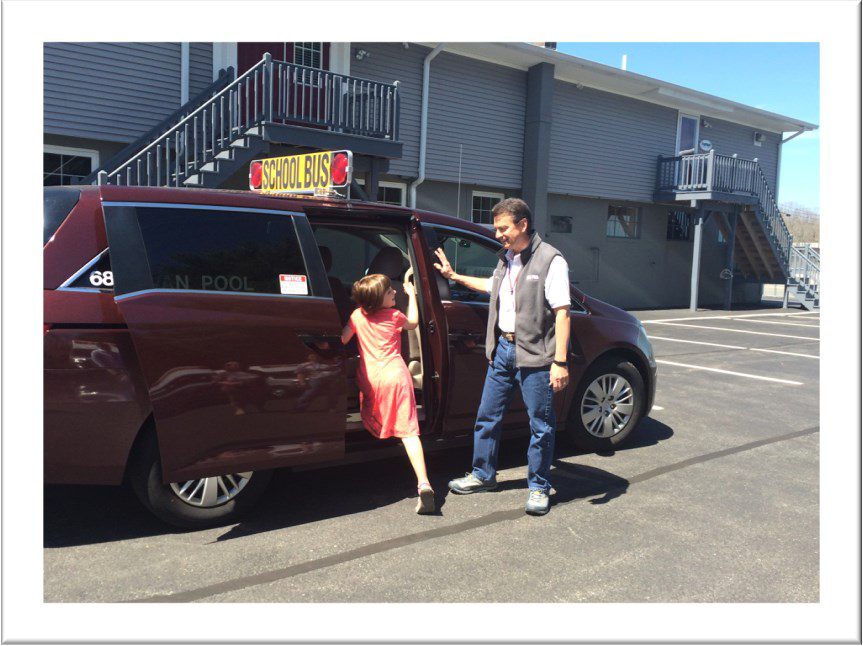 Unase a nuestra gran familia de
Conductores Profesionales
Le ayudaremos a obtener su Certificado 7D
Un promedio de 25-29 horas a la semana para conductores 7D
Conductores con Experiencia y con Certificado 7D son bienvenidos!
401(k), seguro dental y de visión disponibles
¡Llévese y estacione su camioneta de la compañía en su casa!
Marca la diferencia transportando niños con necesidades especiales
Oportunidad para crecer en la compañía

Requisitos Mínimos
Debe tener al menos 21 años de edad
Debe tener 3 años consecutivos de
experiencia de manejo con Licencia válida
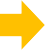 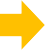 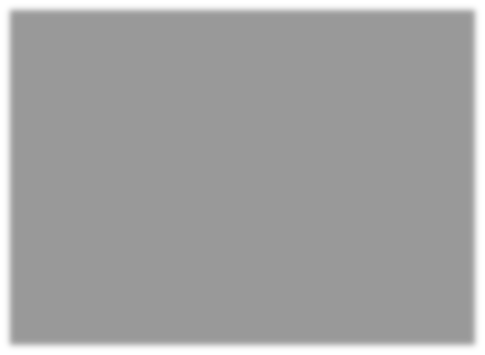 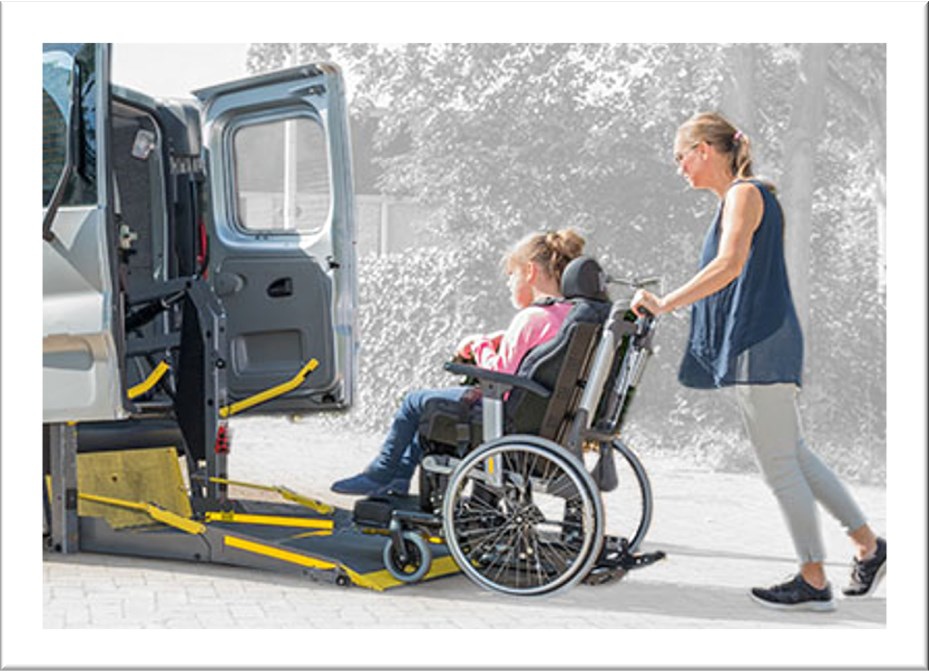 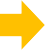 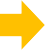 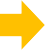 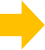 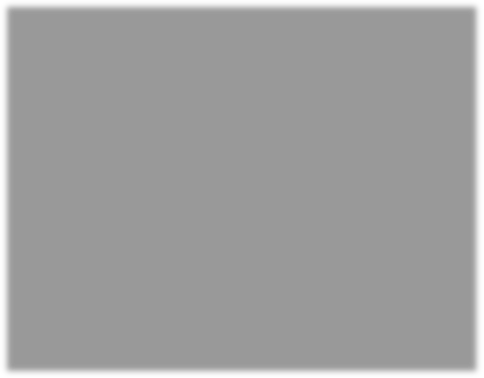 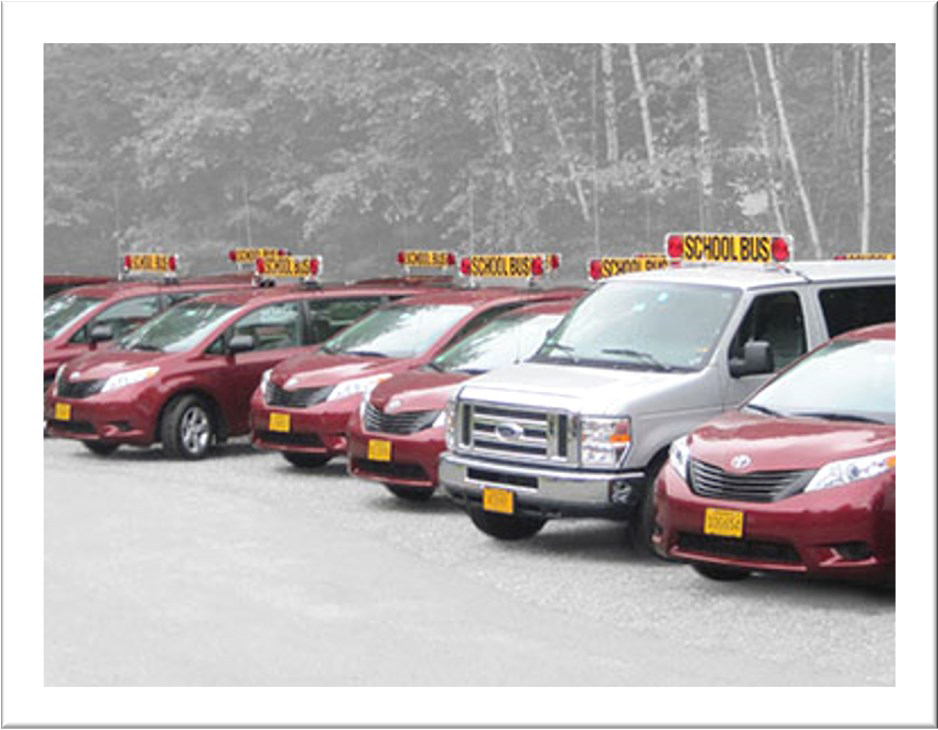 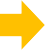 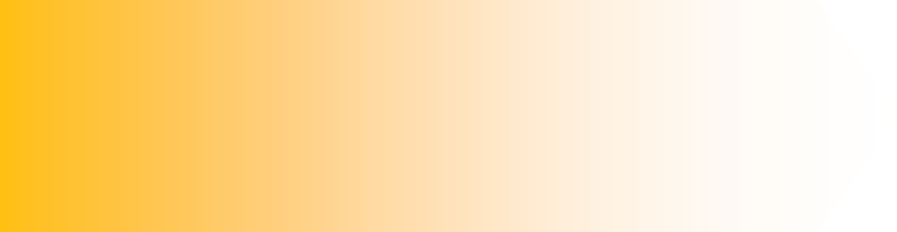 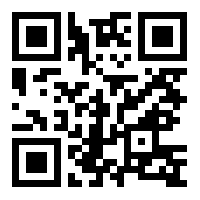 ¡Debe hablar, entender y leer inglés!
www.busdriver.com
Llame a Sirena al 781-825-7733 | email sramirez@vanpoolma.com
o Rosa al 508-612-8895 | email: rdiaz-duran@nrtbus.com